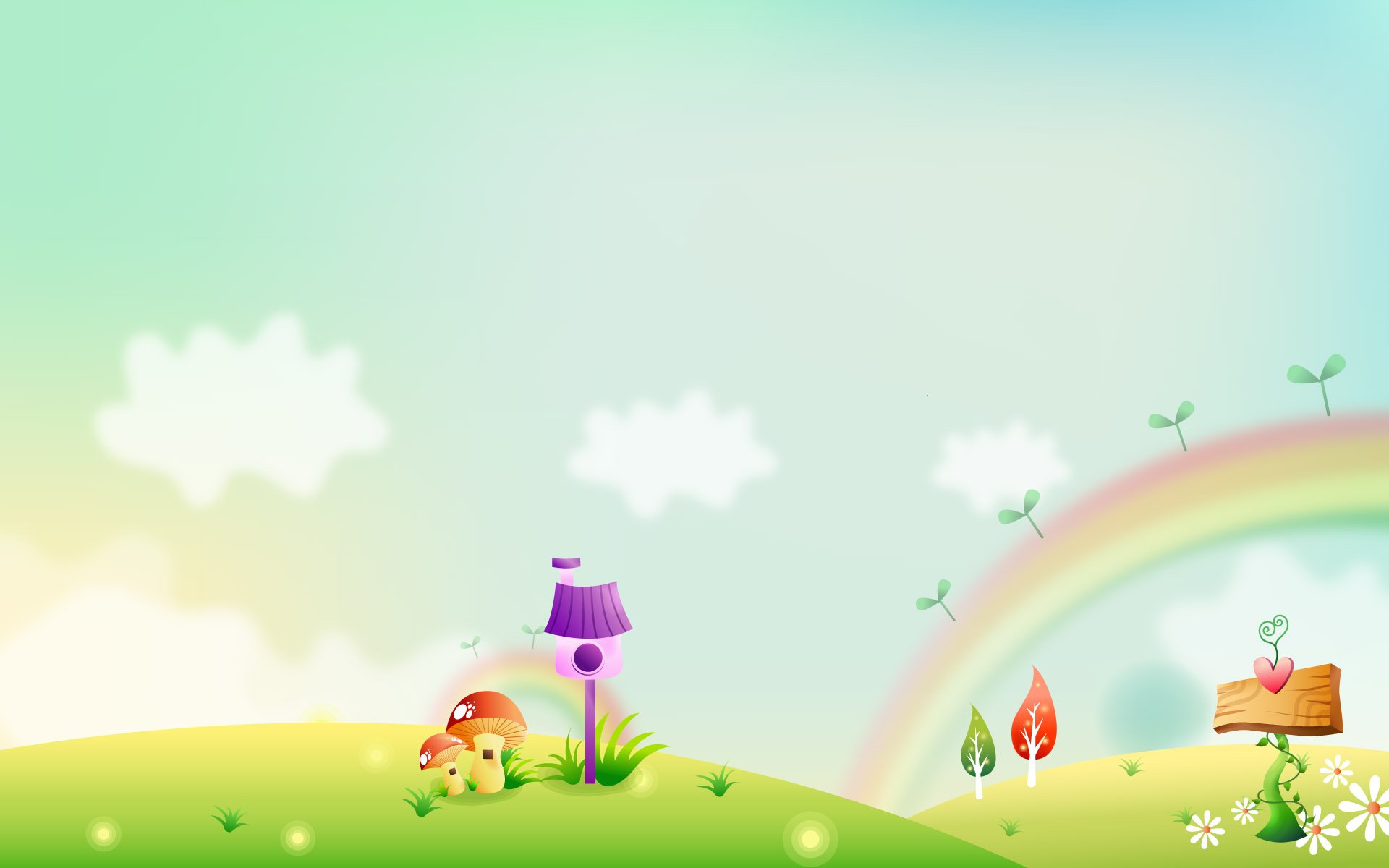 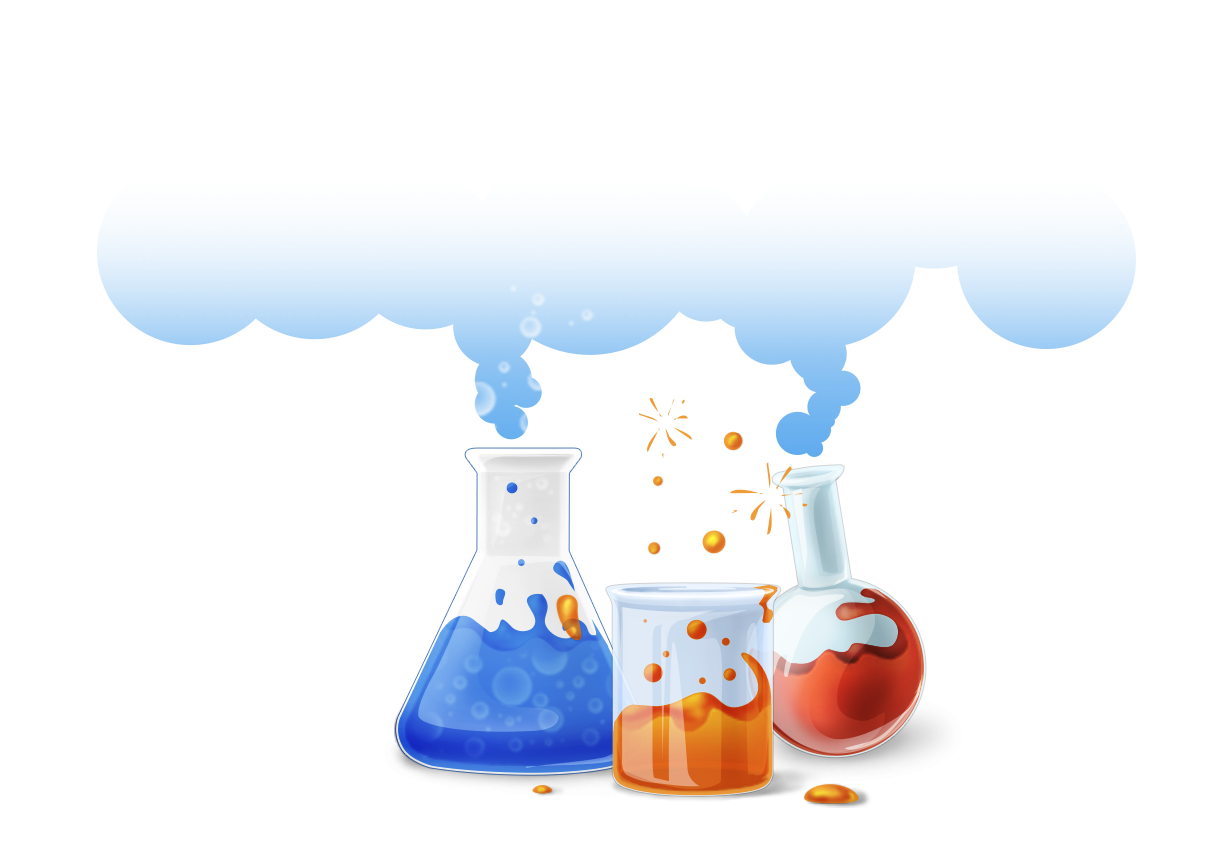 Мастер-класс в рамках исследовательской деятельности «Радуга»
Воспитатель «МБДОУ №30 «Ромашка»
Бастракова Т.А
Словесные: беседа, вопросы, пояснения, объяснения, составление рассказов, объяснения, указания ,разговор, ситуативный разговор, напоминание , проблемные ситуации и вопросы, художественное слово, загадки, рассказы детей и воспитателя, чтение
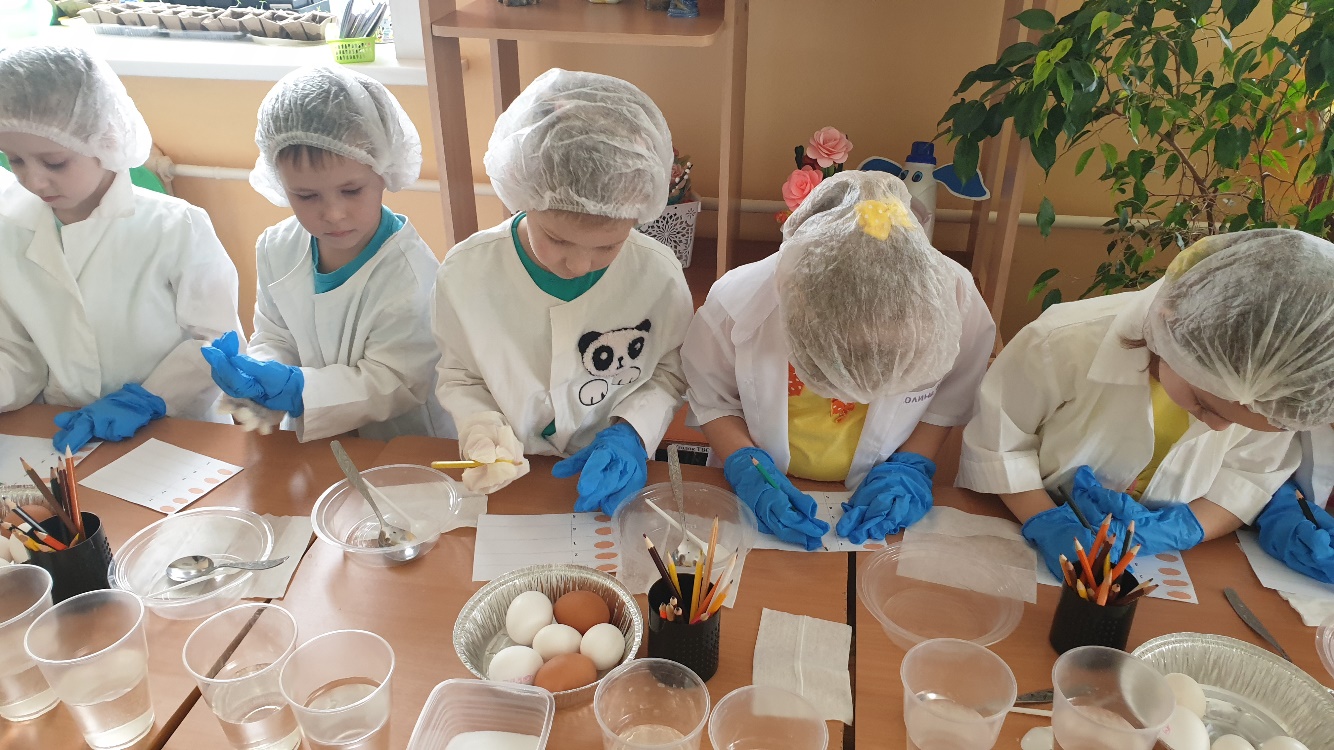 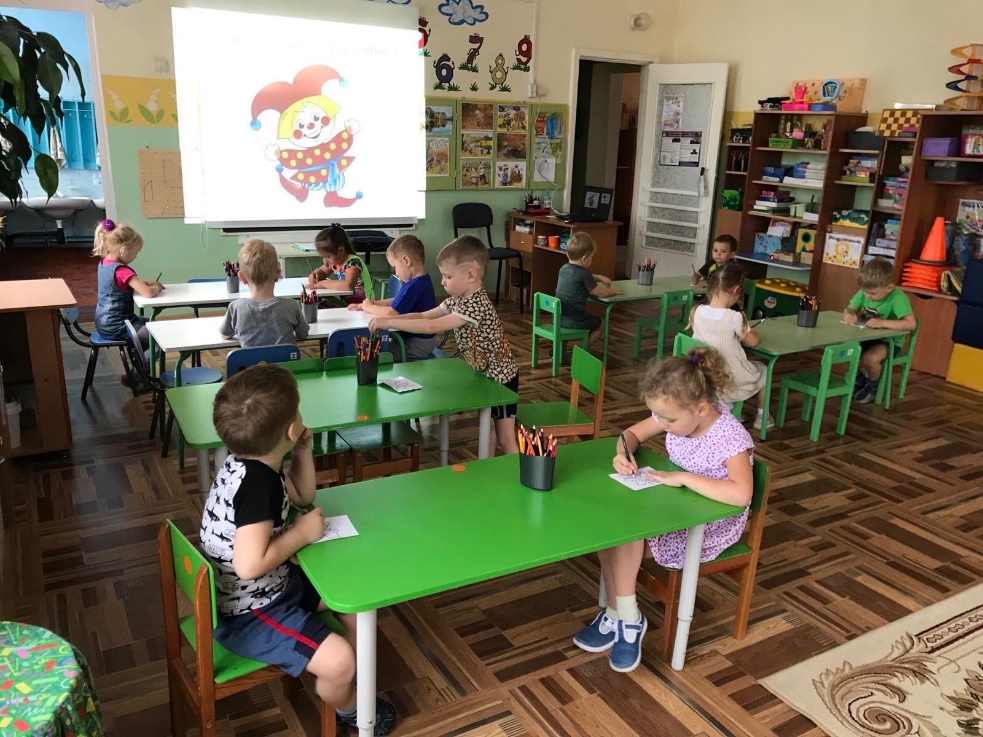 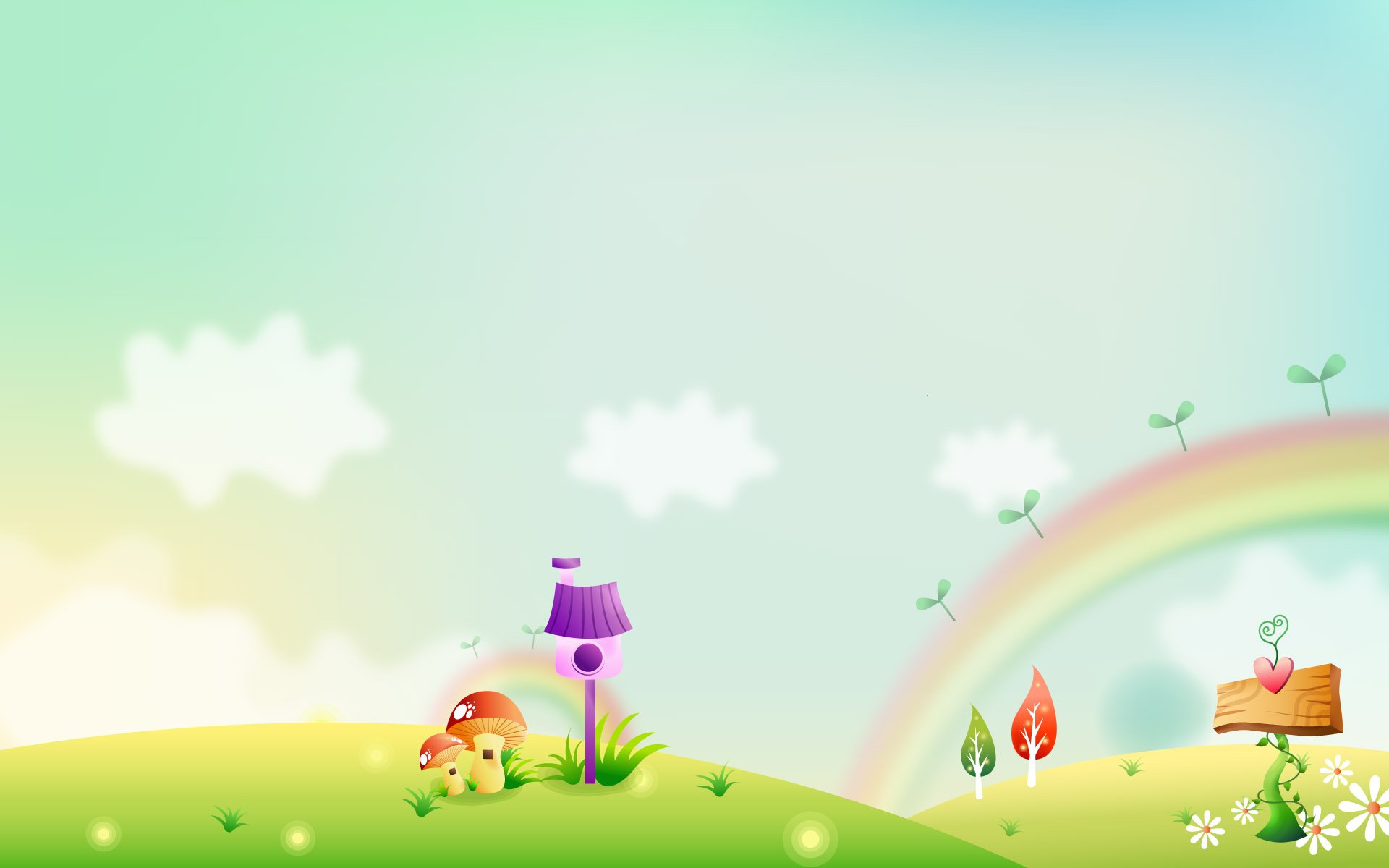 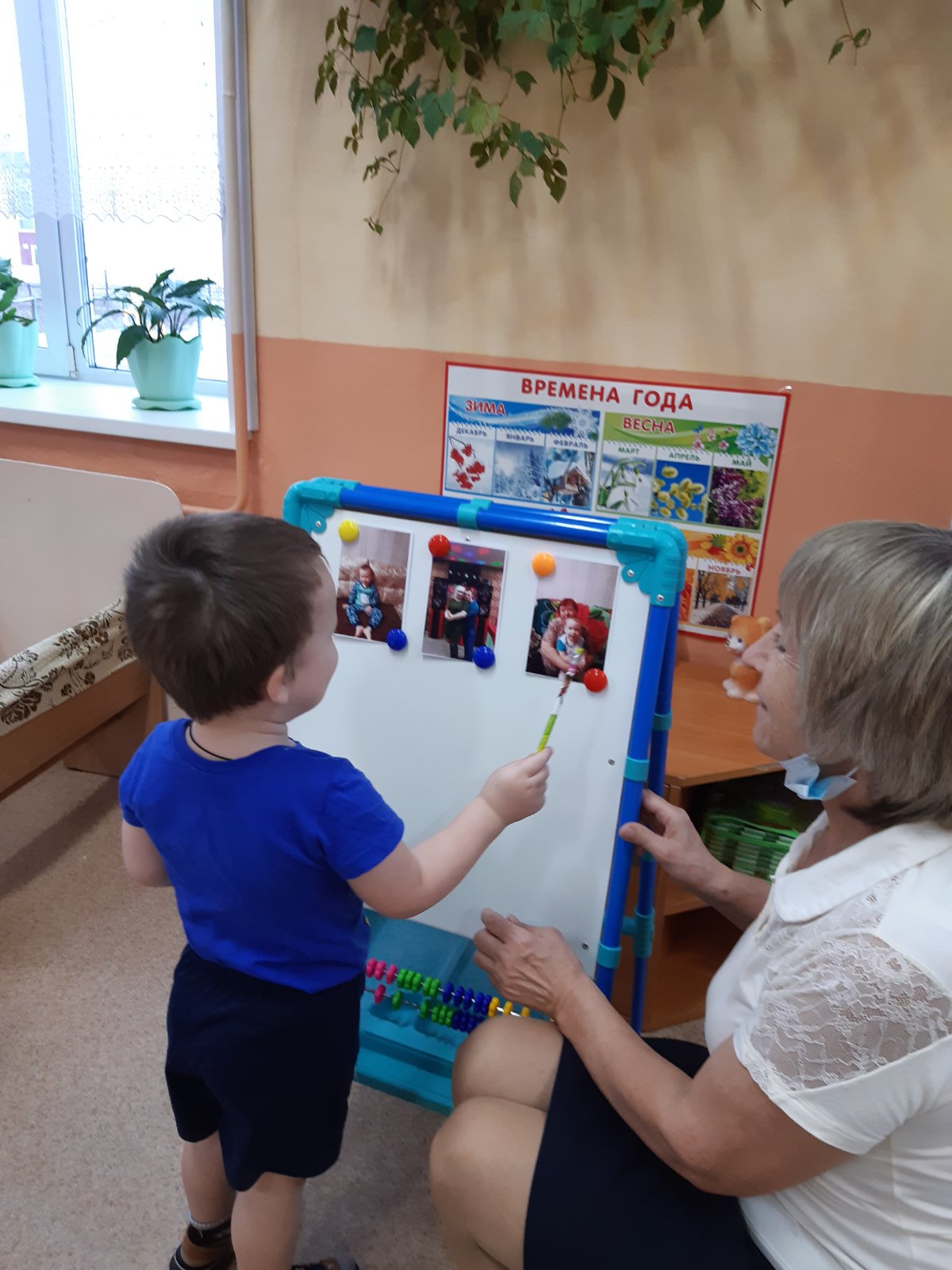 Наглядные: показ, рассматривание, просмотр мультфильмов, наблюдение, демонстрация, прослушивание аудиозаписи, презентация
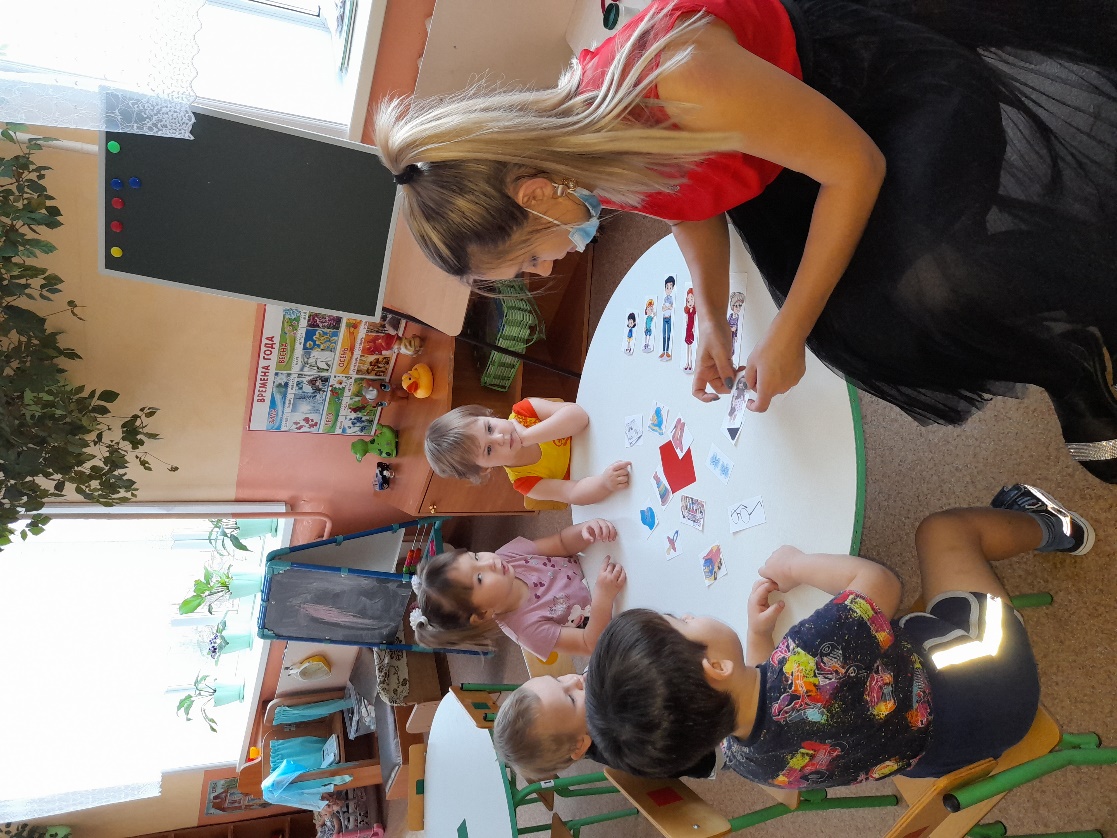 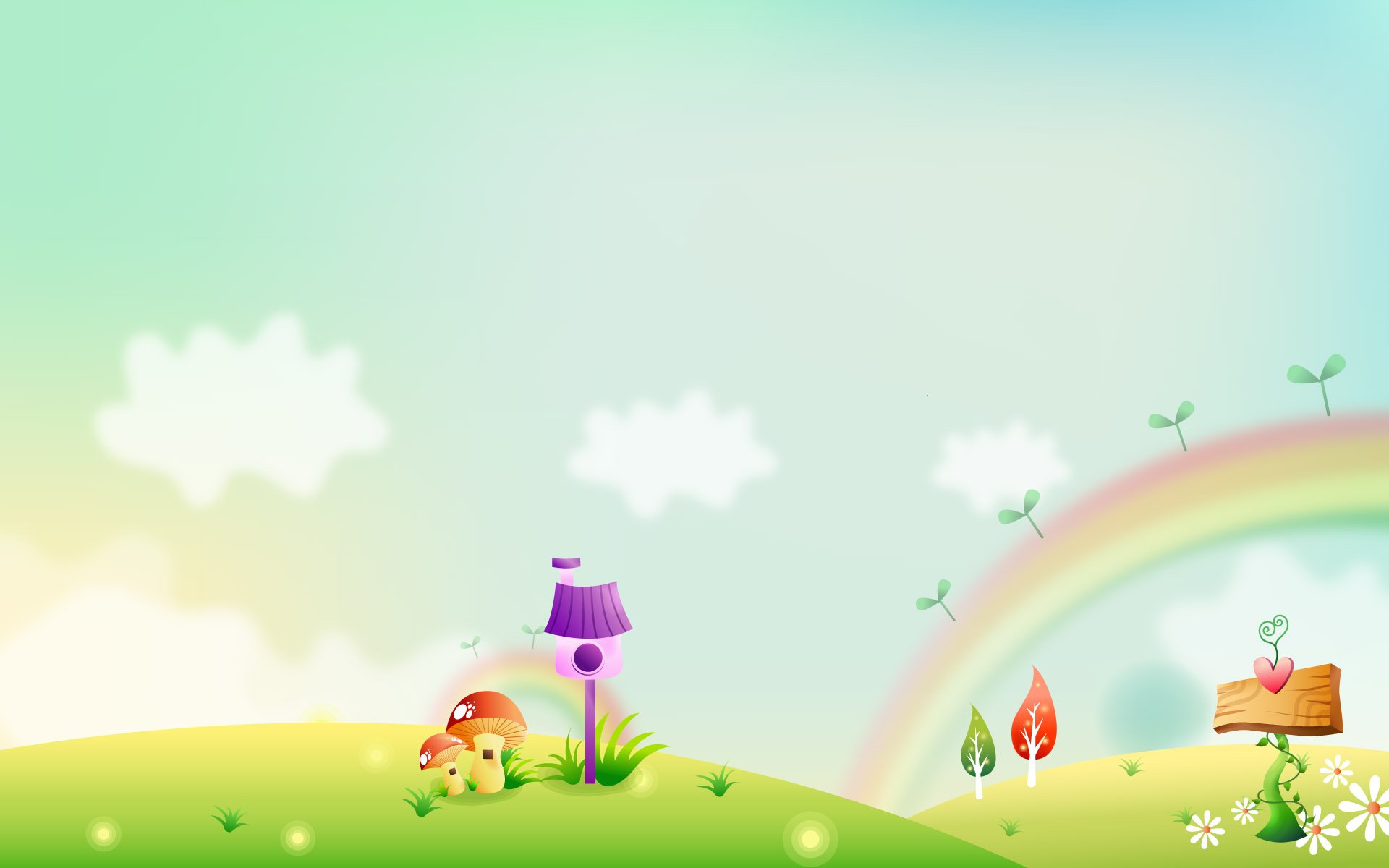 Практические: рисование, физкультминутка , импровизация, имитация , игровая беседа с элементами движений, экспериментирование , проектная деятельность, решение проблемной ситуации, игровые задания, моделирование, элементы драматизации творческие задания, игровые упражнения, аппликация, рассматривание, игры-драматизации
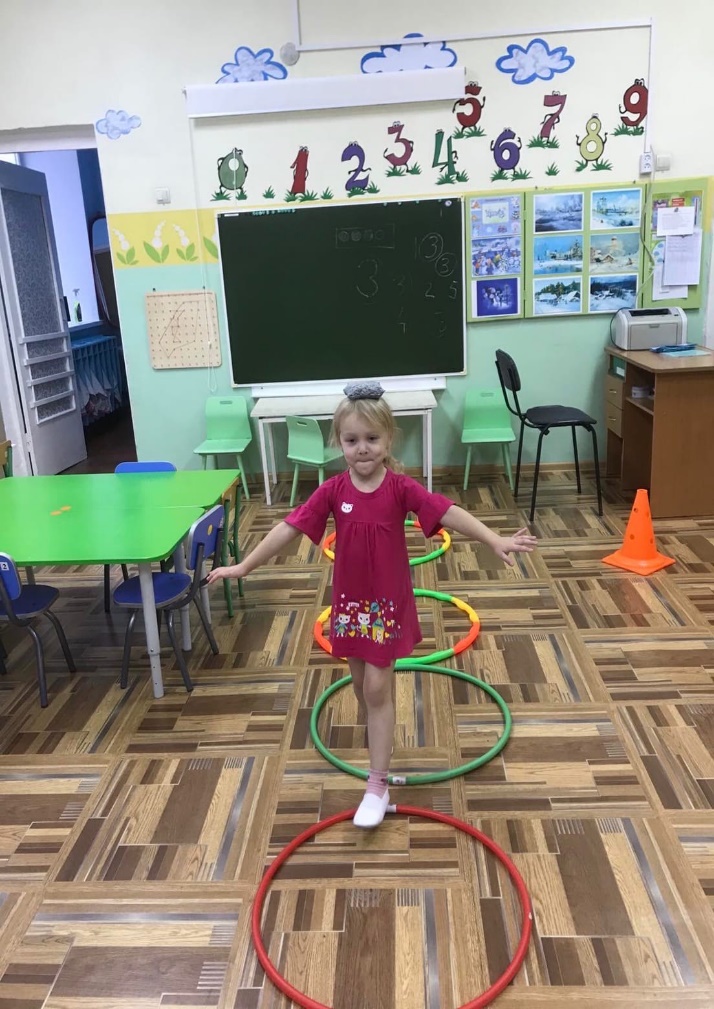 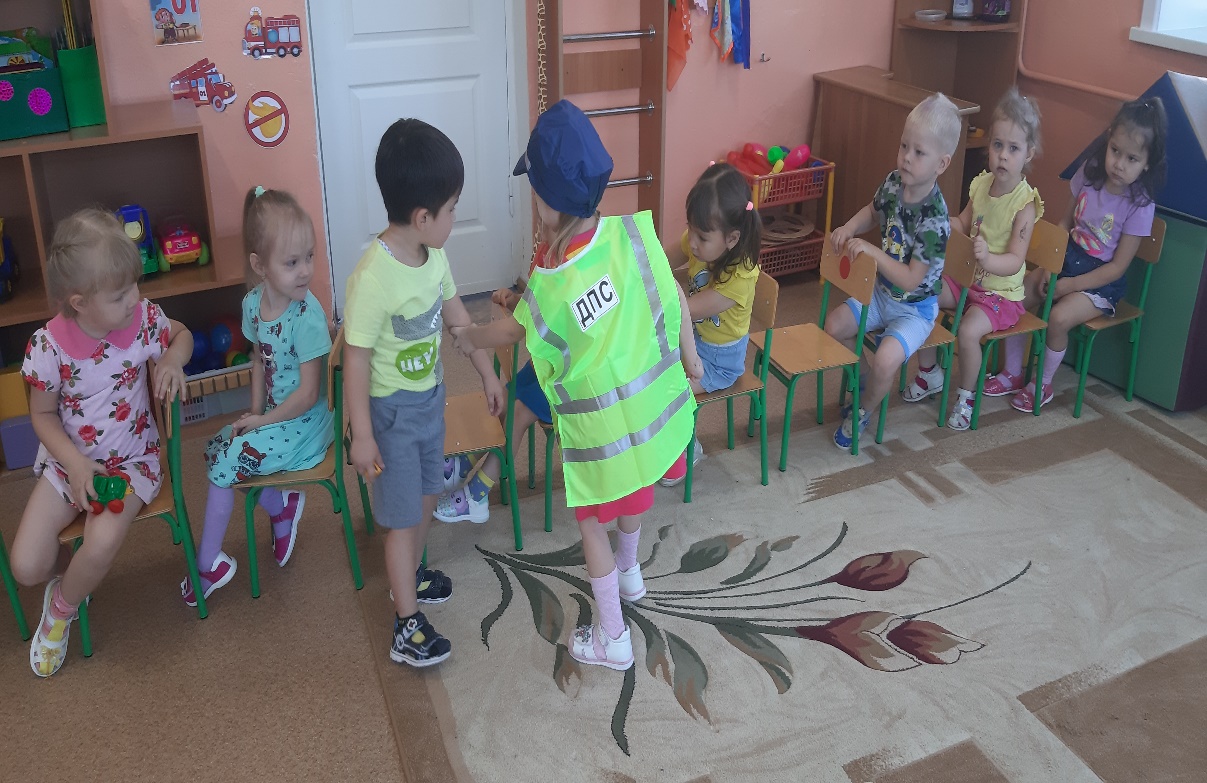 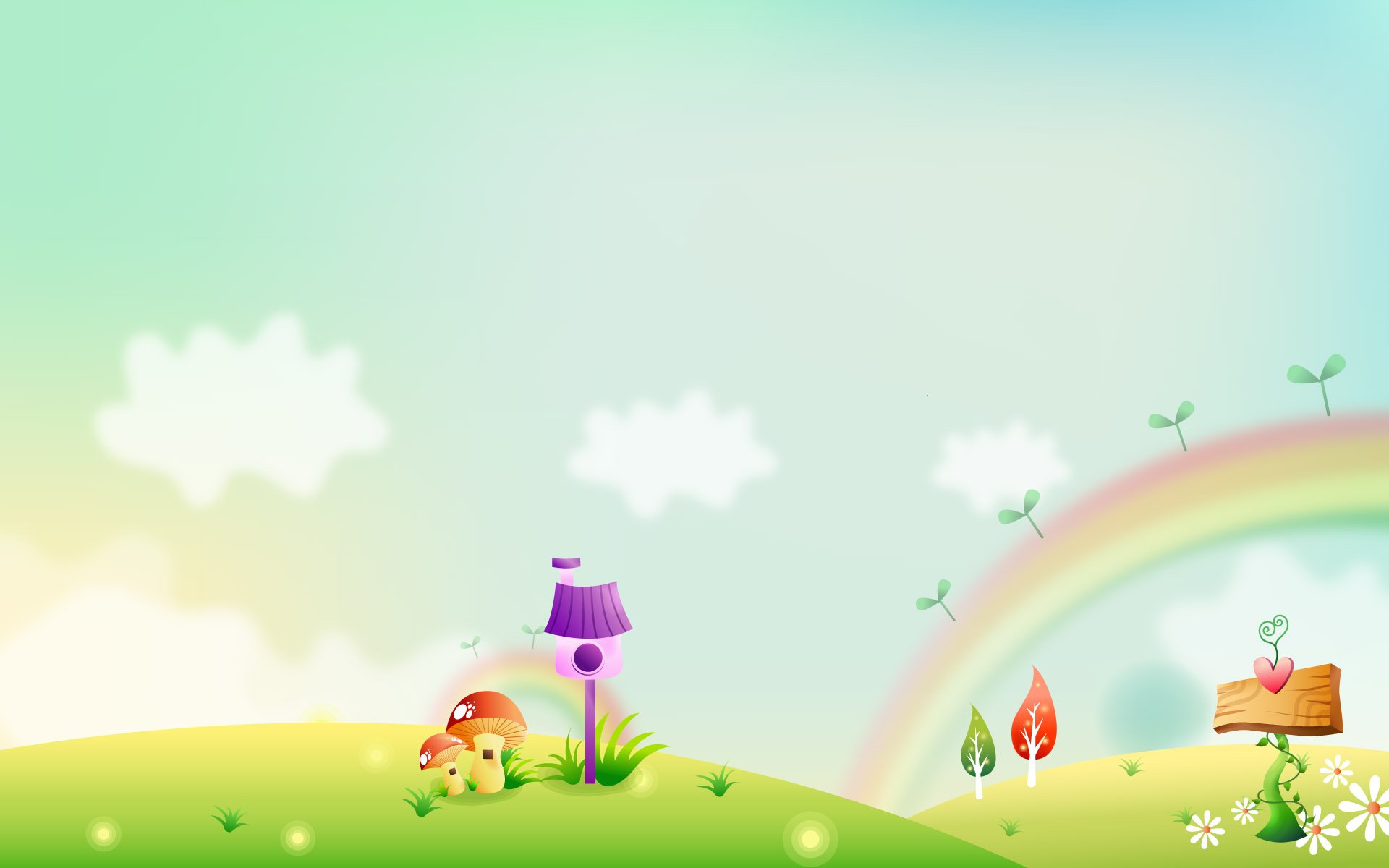 Экспериментирование - важнейший вид поисковой деятельности,  получение сведений о физических свойствах того или иного предмета или явления.
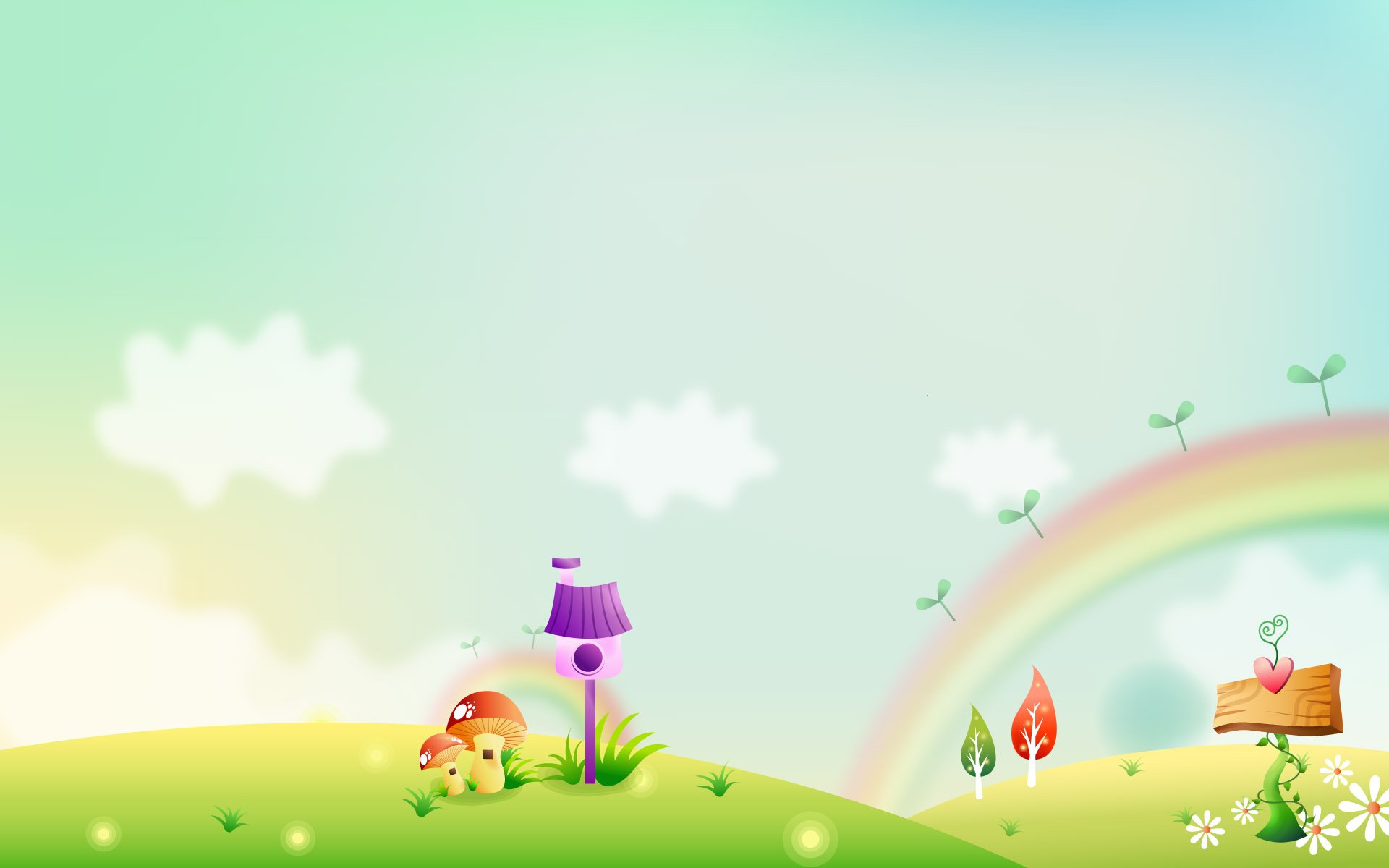 «Опыт- это воспроизведение какого-нибудь явления, создания чего-то нового в определенных условиях с целью исследования, испытания» (Толковый словарь Ожегова)
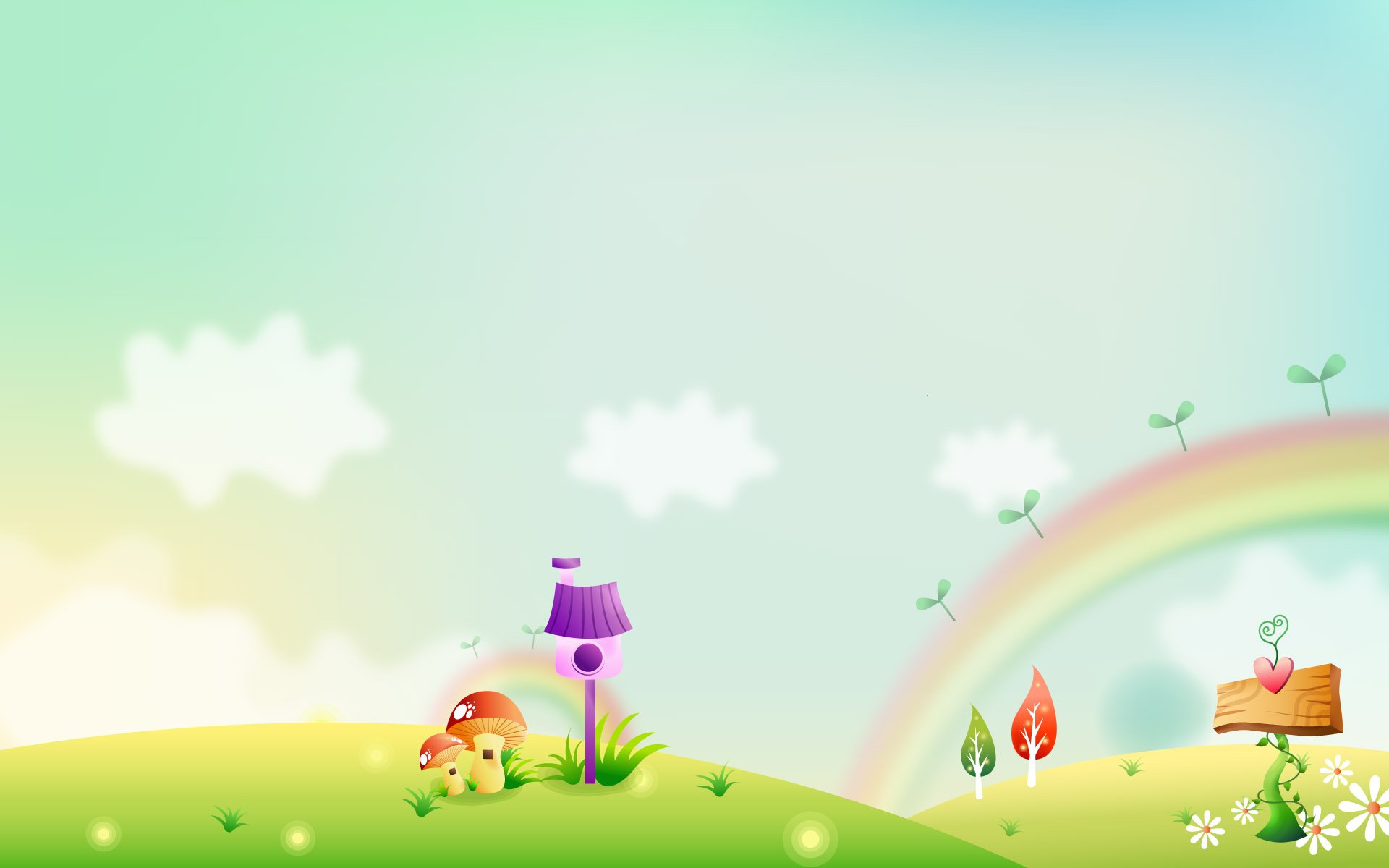 Цель экспериментирования: формирование и расширение представлений у детей об объектах живой и неживой природы через практическое самостоятельное познание.
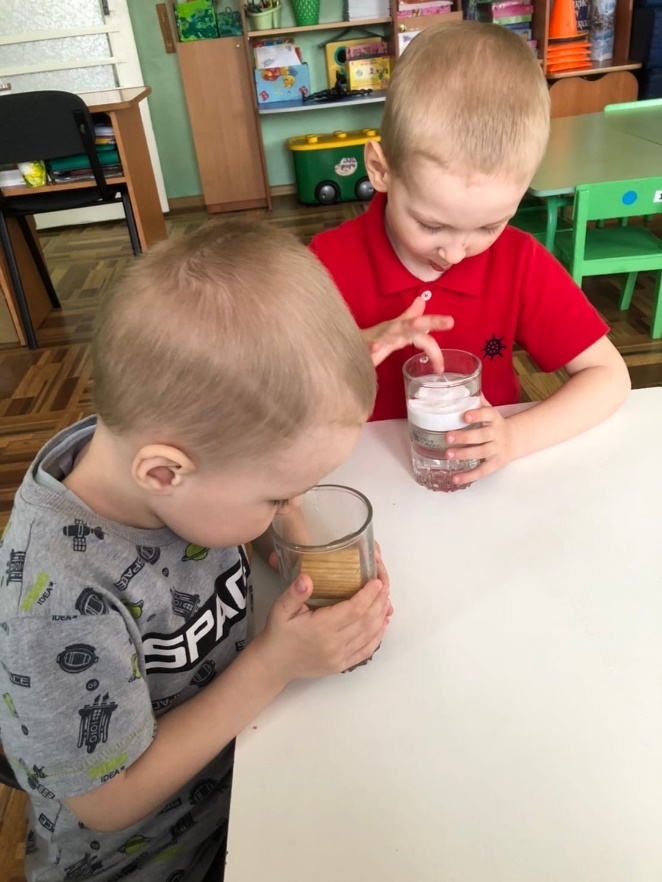 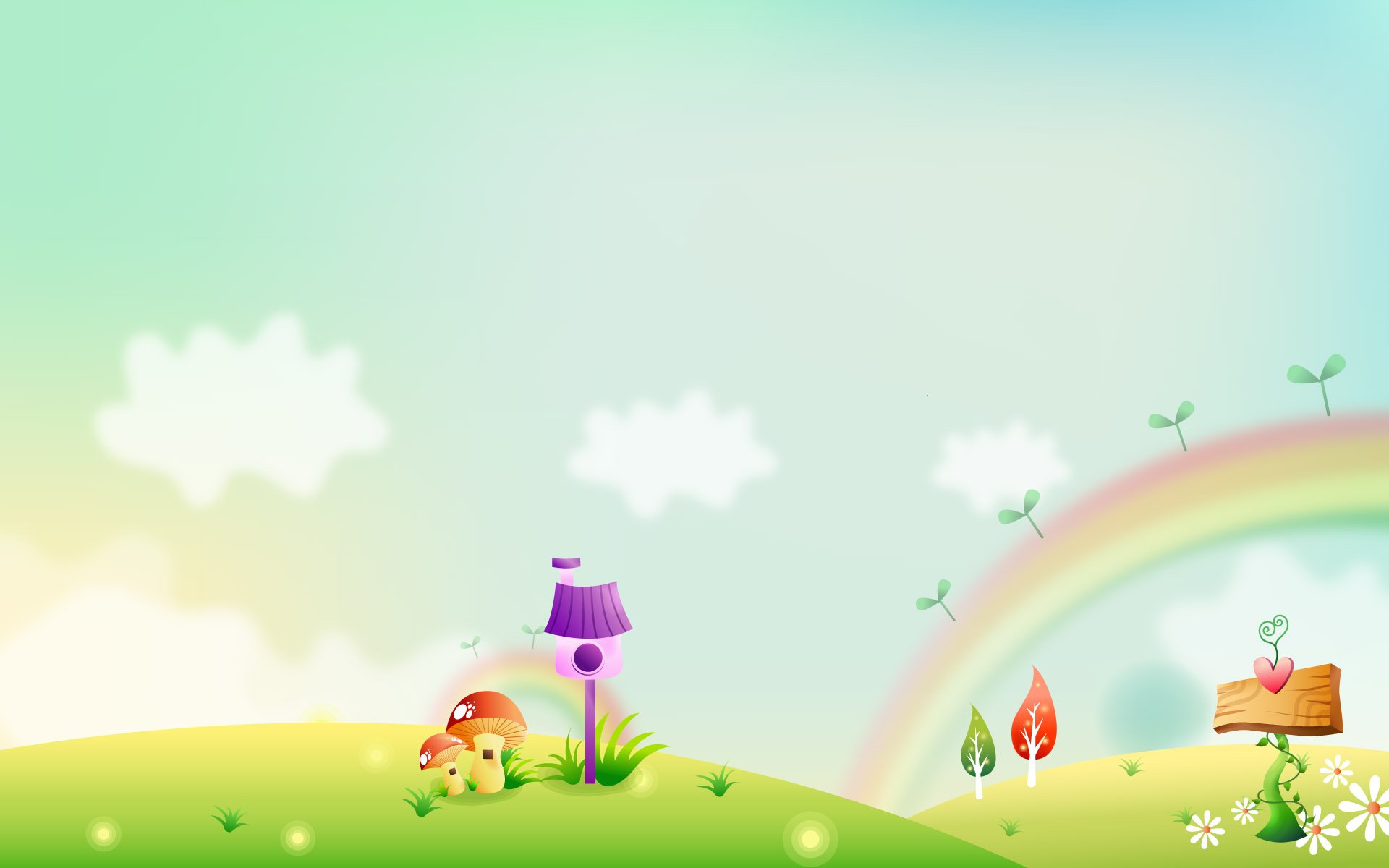 Задачи: 
•	Формирование представление о предметах: их свойствах и качествах.
•	Формирование способности определять взаимосвязи между предметами и явлениями.
•	Формирование умения делать выводы, открытия. (обучающие)
•	Развитие мыслительных способностей: сравнение, сопоставление, систематизация, обобщение, анализ.
•	Развитие мелкой моторики и координации движений.
•	Развитие визуального, слухового, сенсорного восприятия.
•	Развитие внимания и памяти.
•	Развитие речевых способностей.	
•	Создание положительной мотивации к самостоятельному экспериментированию.
•	Создание дружеской атмосферы в группе во время проведения исследований.
•	Воспитание умения работать в коллективе, чувства взаимопомощи.
•	Воспитание усидчивости и аккуратности.
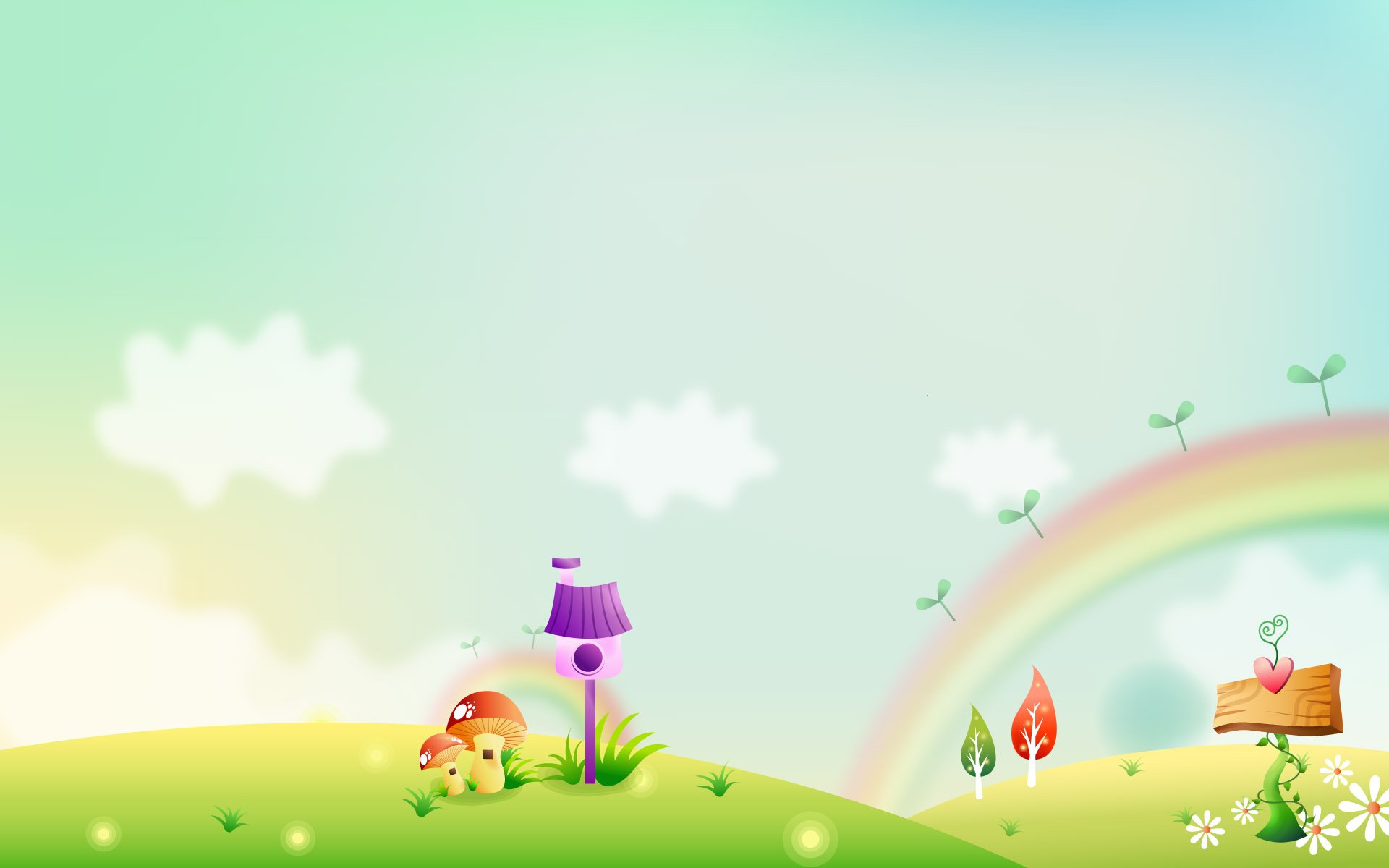 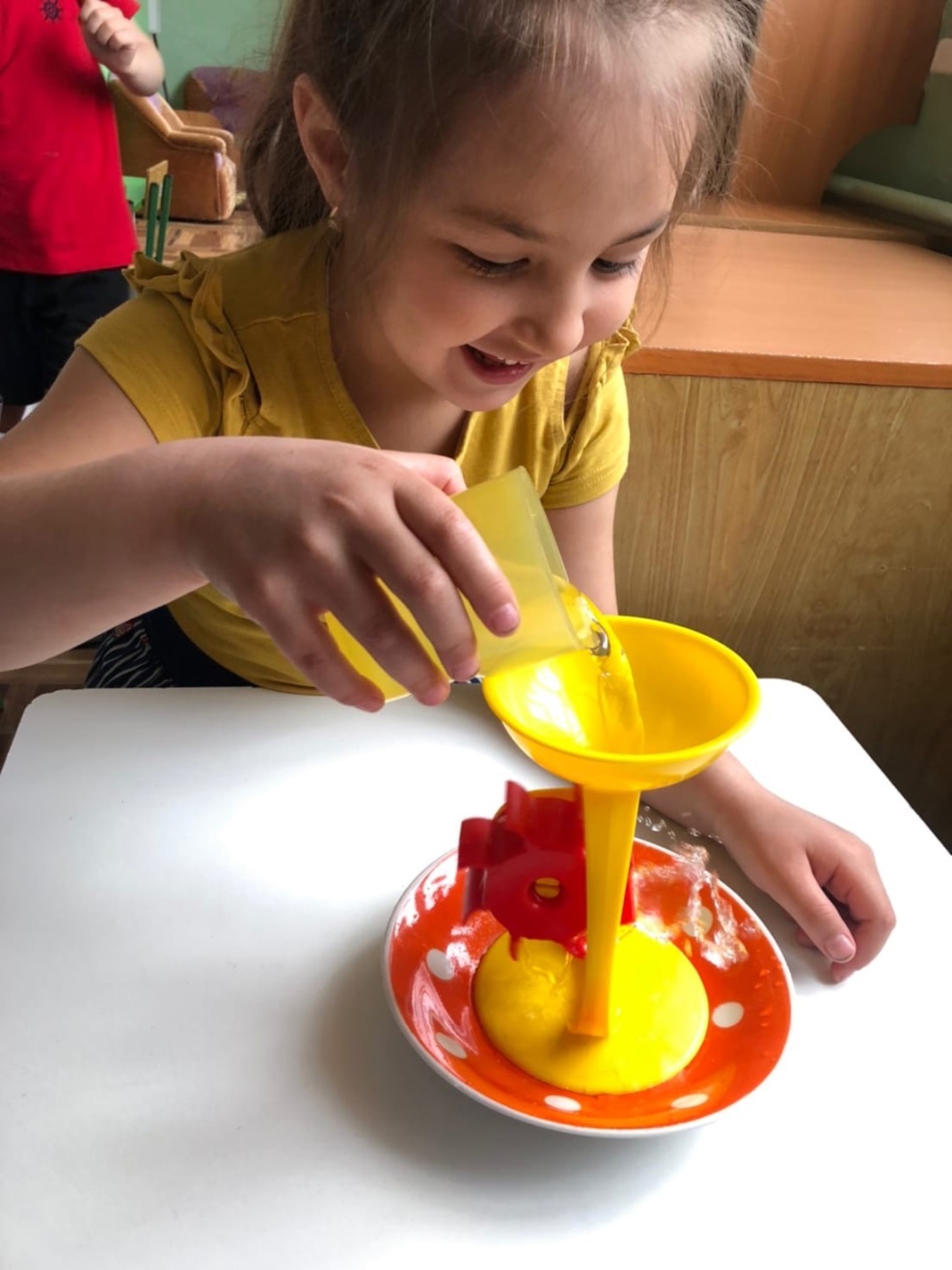 Существует масса простых опытов, которые можно проводить не требуя никакой подготовки и специального оборудования.
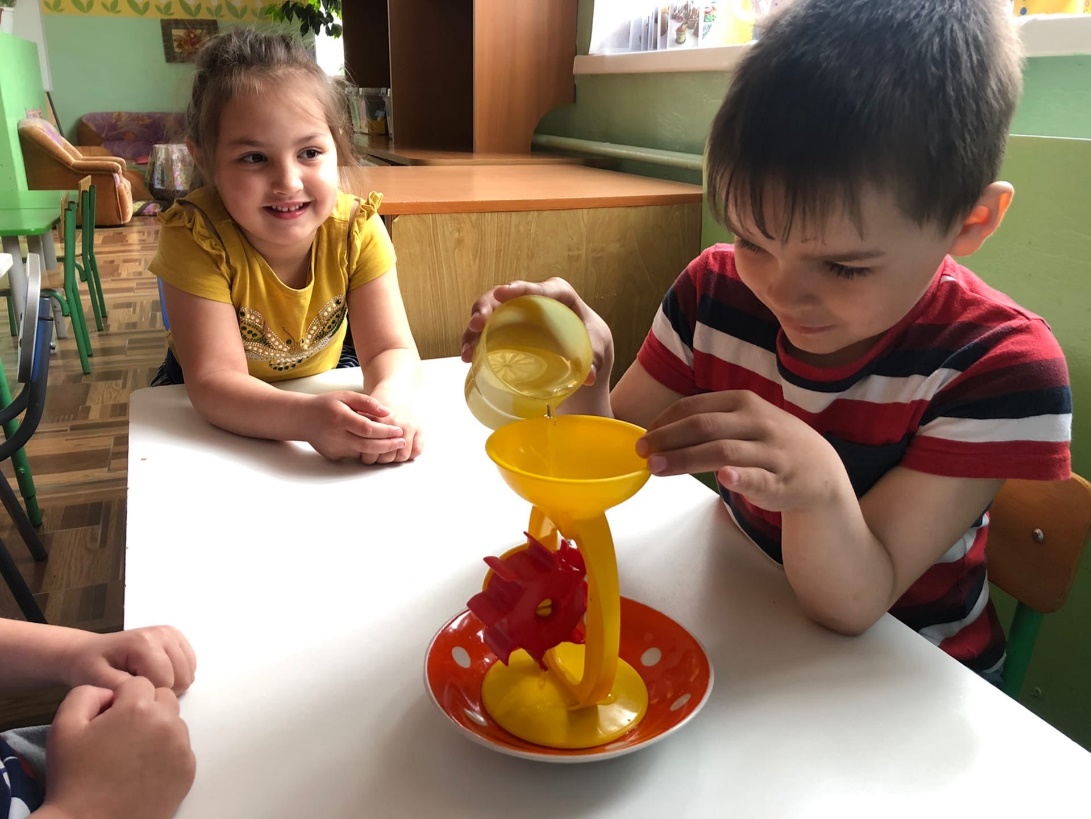 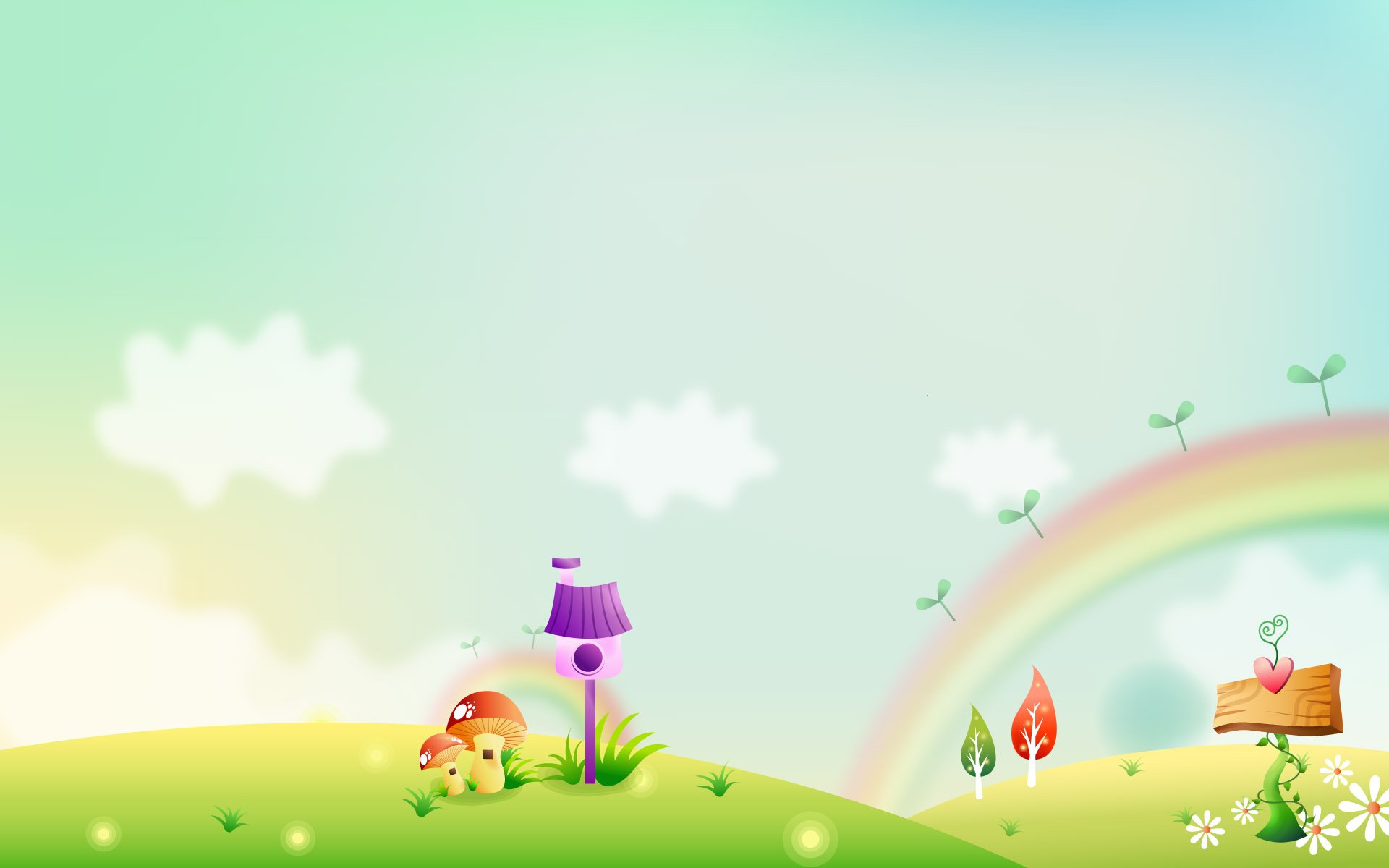 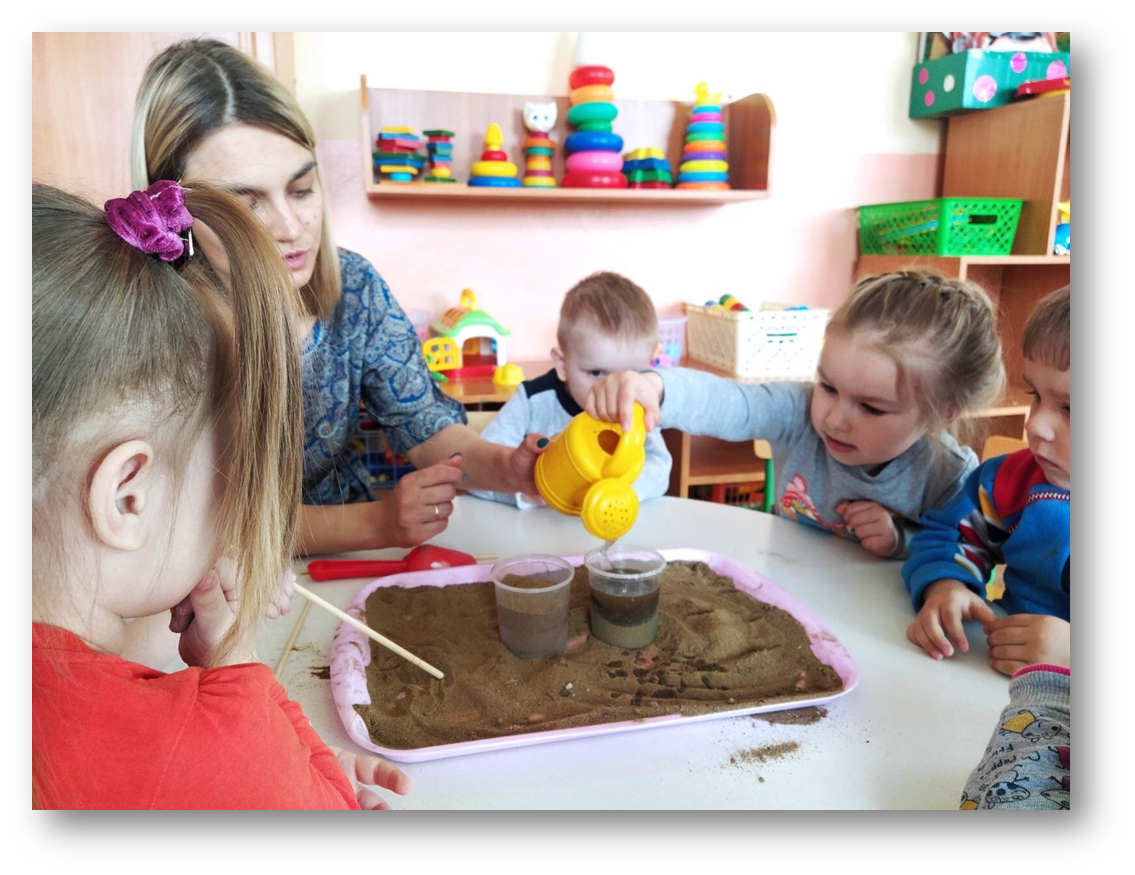 Так как интерес к экспериментированию возникает с раннего возраста, занятия по детскому экспериментированию в детском саду начинают проводить со 2-й младшей группы.
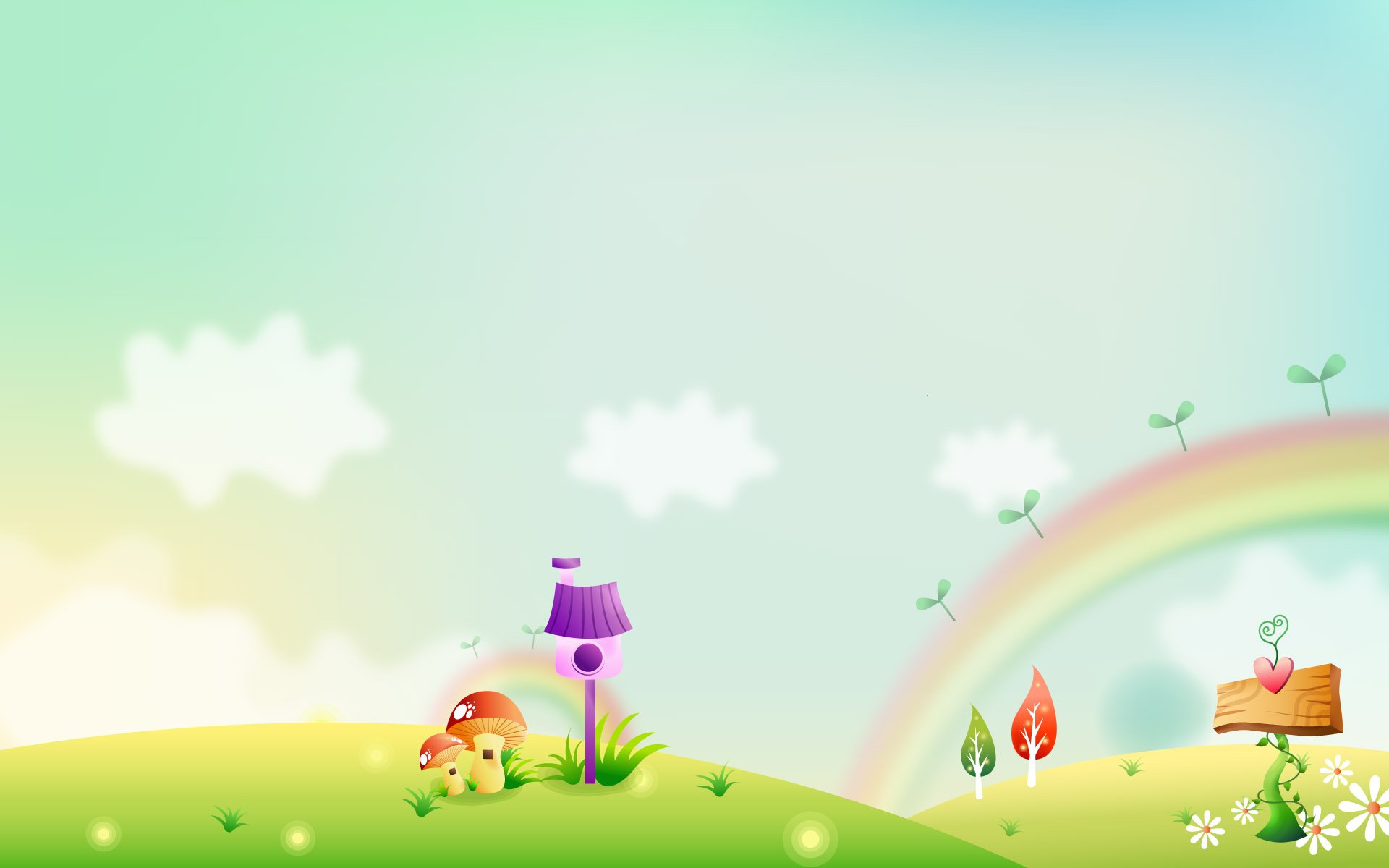 Поскольку ведущей деятельностью детей дошкольного возраста является игра, первые опыты и эксперименты проводятся в русле игровой направленности. На занятии присутствует сказочный персонаж, который даёт ребятам задания или просит о помощи в проблемной ситуации. Возможно создание игровой ситуации, где дети будут действовать в вымышленных условиях (царство снега и льда, в гостях у Феи воздуха и др.).
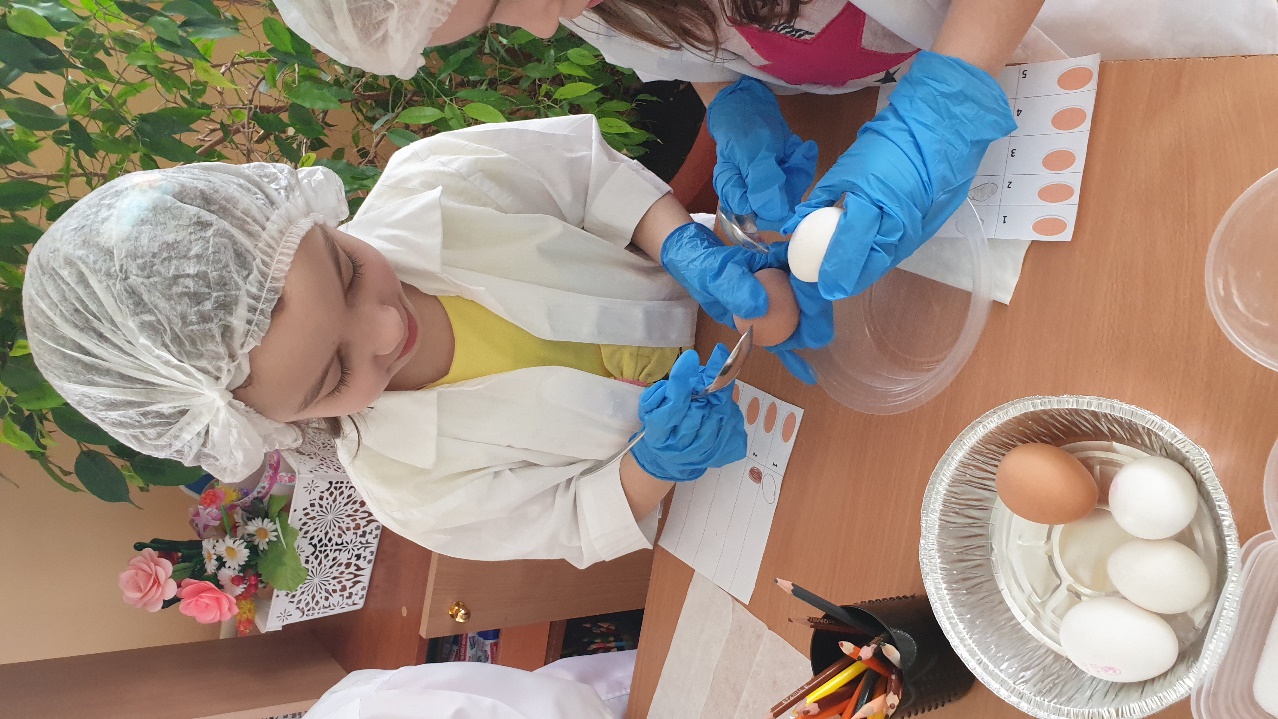 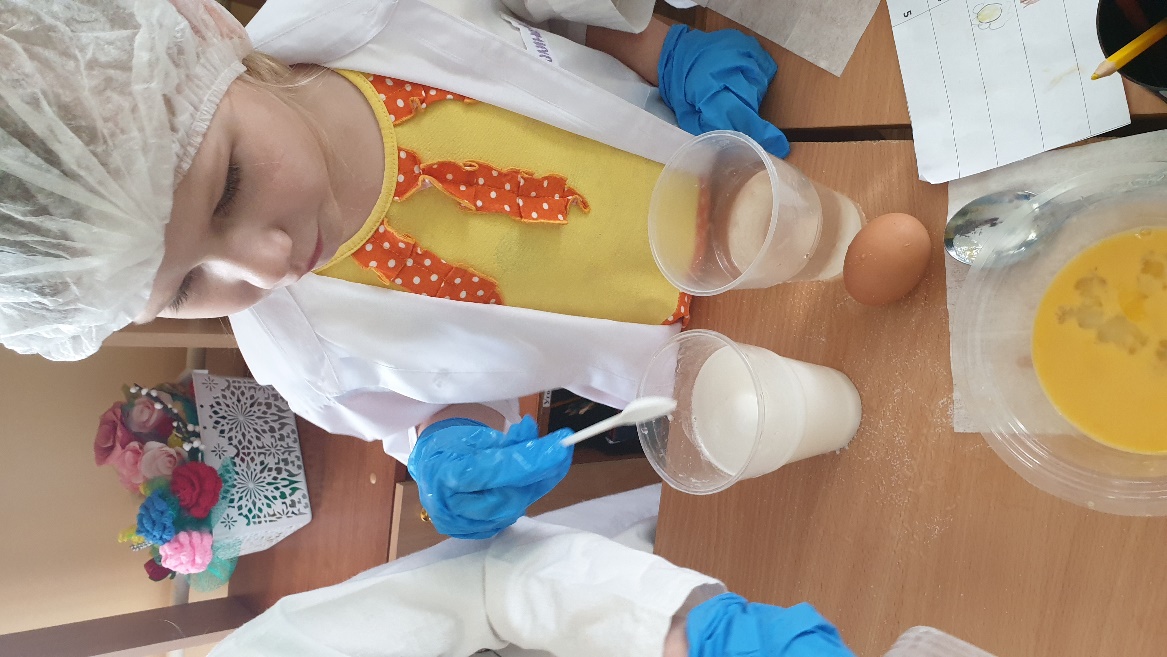 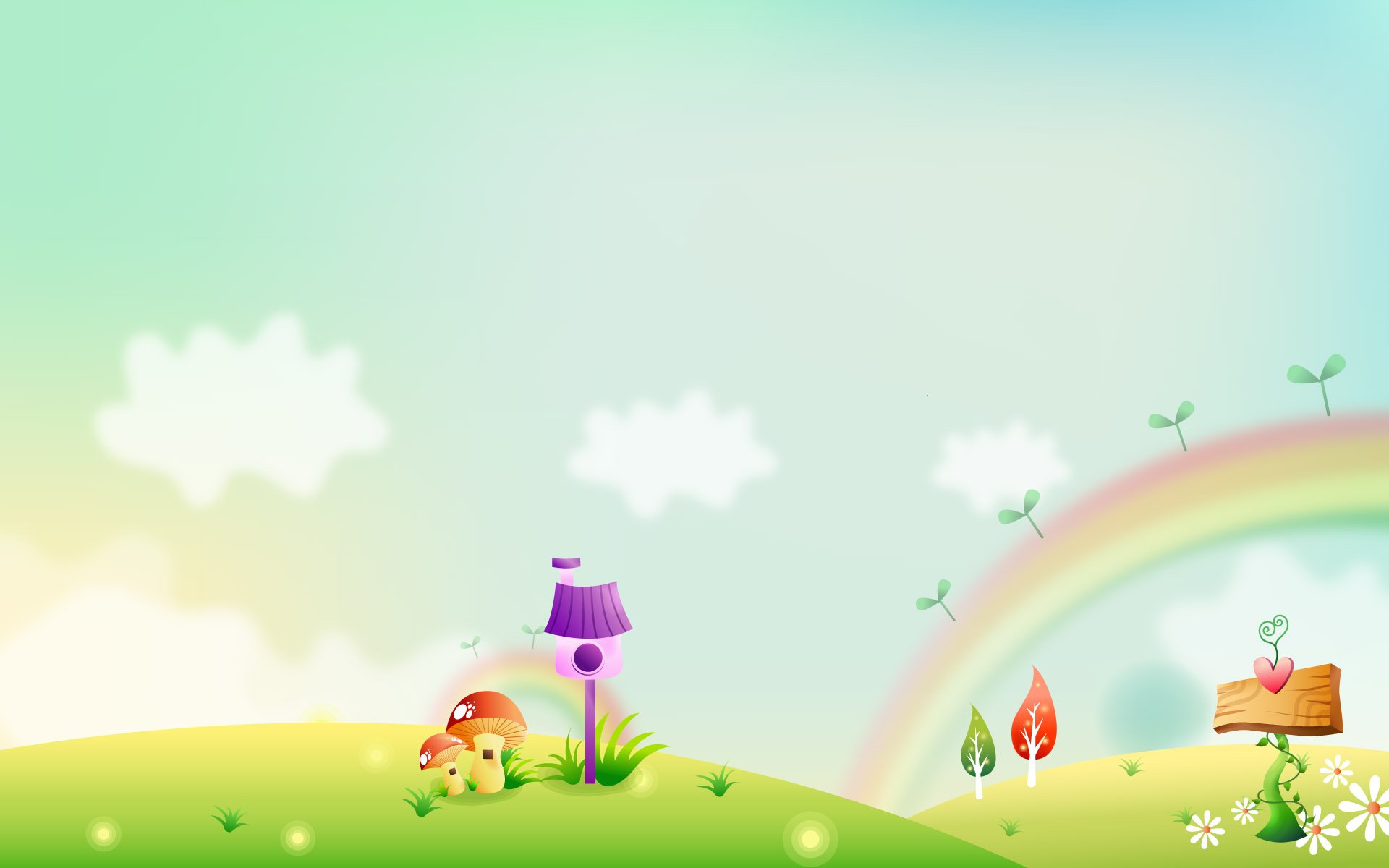 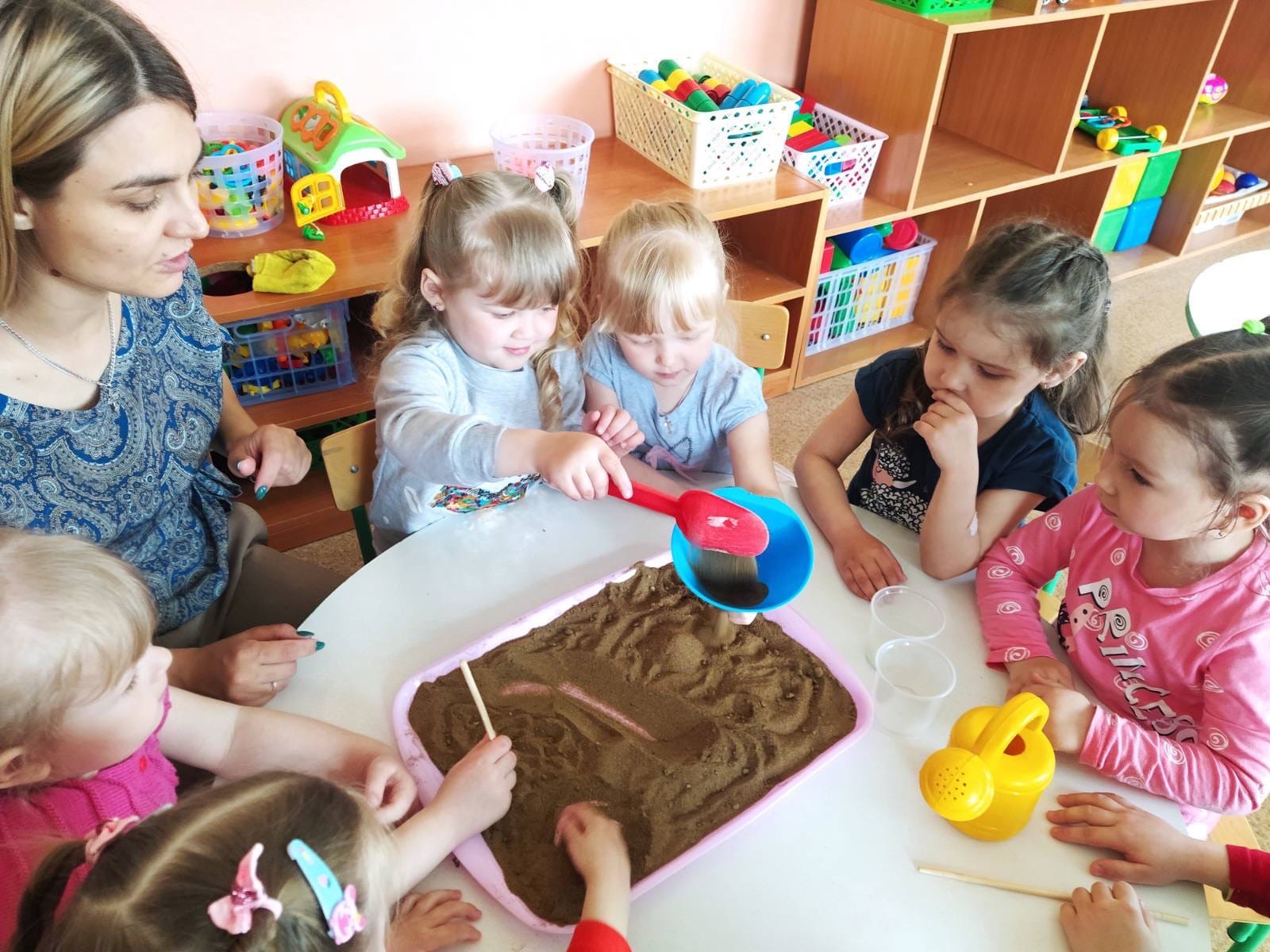 С жидкостью
С песком
С воздухом
С камнями
С почвой
С магнитами и т.д.
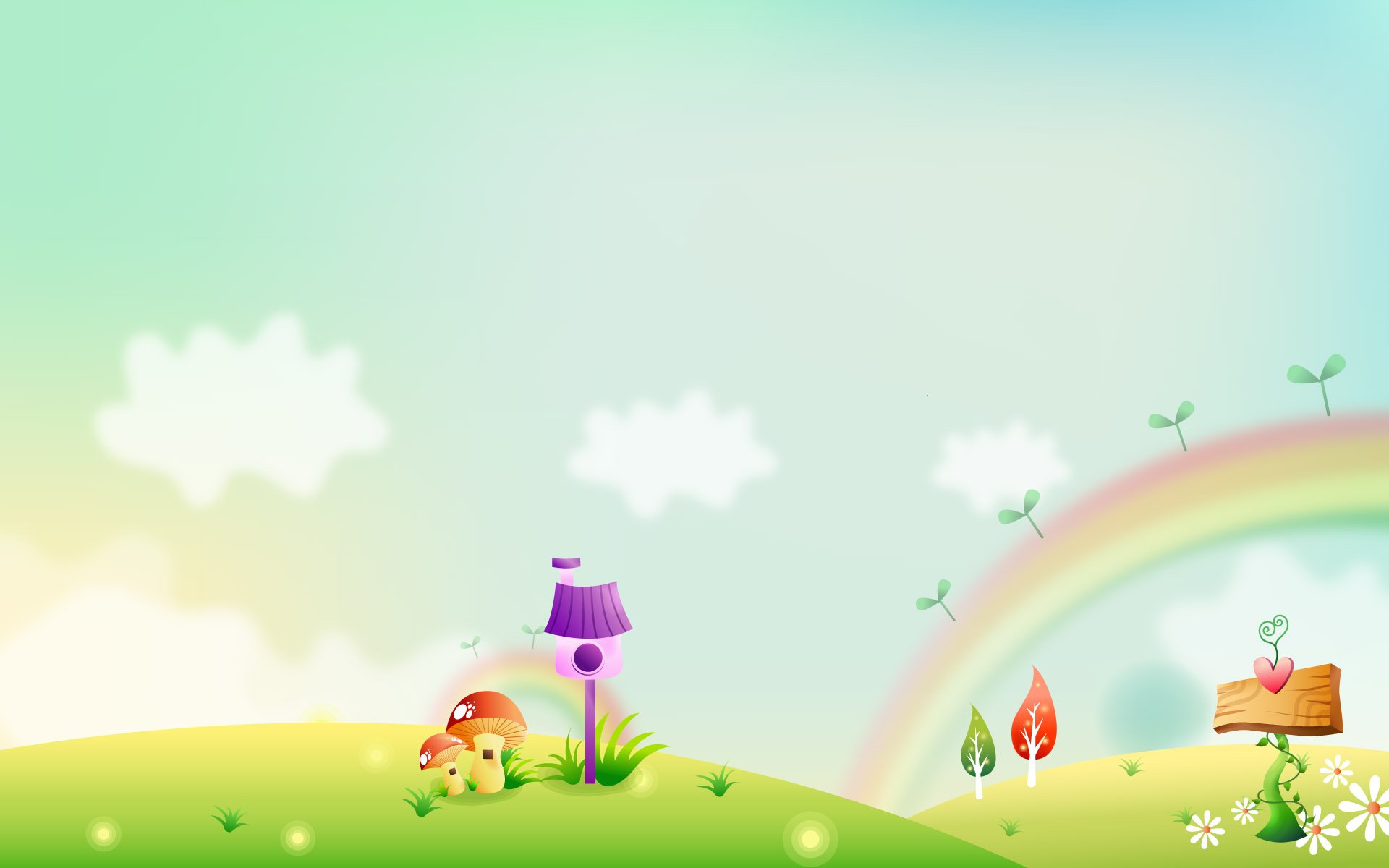 Сегодня мы хотим представить вашему вниманию один эксперимент « Волшебная радуга».
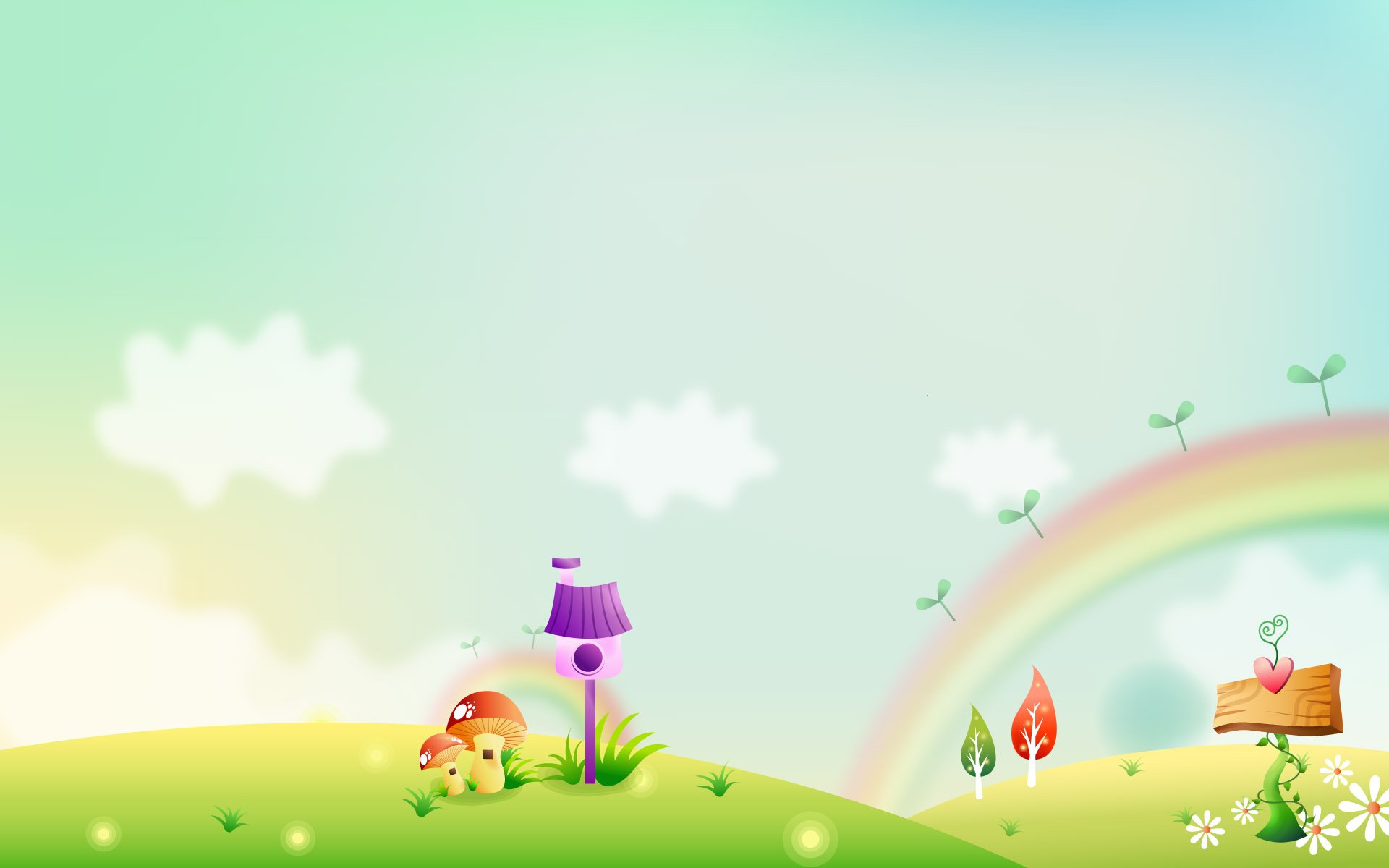 Цель: познакомить детей со свойствами воды, через экспериментальную деятельность.
Задачи:
Доказать свойства воды экспериментальным способом
Развить исследовательские навыки
Совершенствовать умение наблюдать, выделять сходство и различия предметов
развивать умение организовать взаимодействие при работах в парах
содействовать формированию интереса к неживой природе 
приобретение умений самостоятельно поставить простейший эксперемент
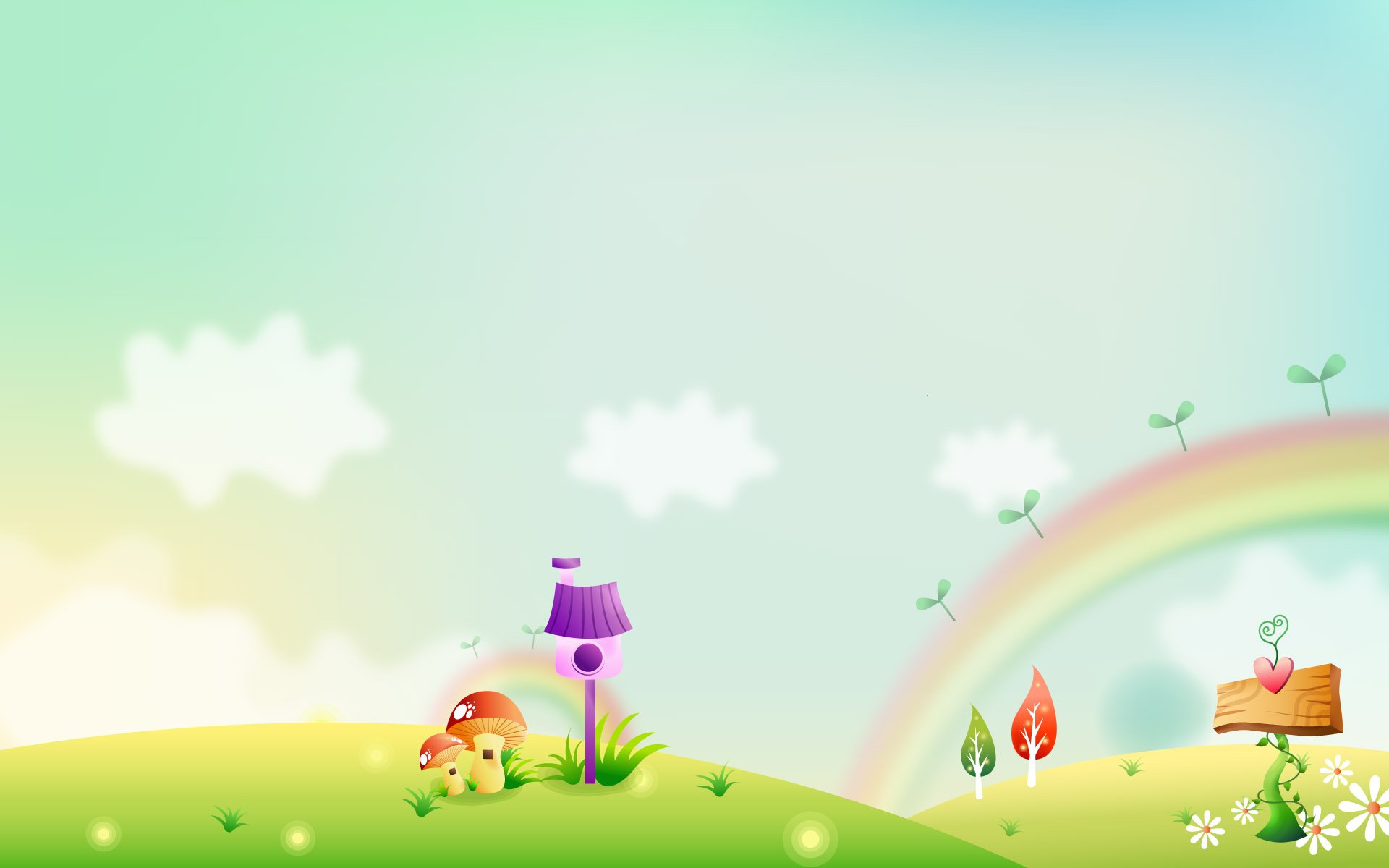 Спасибо за внимание
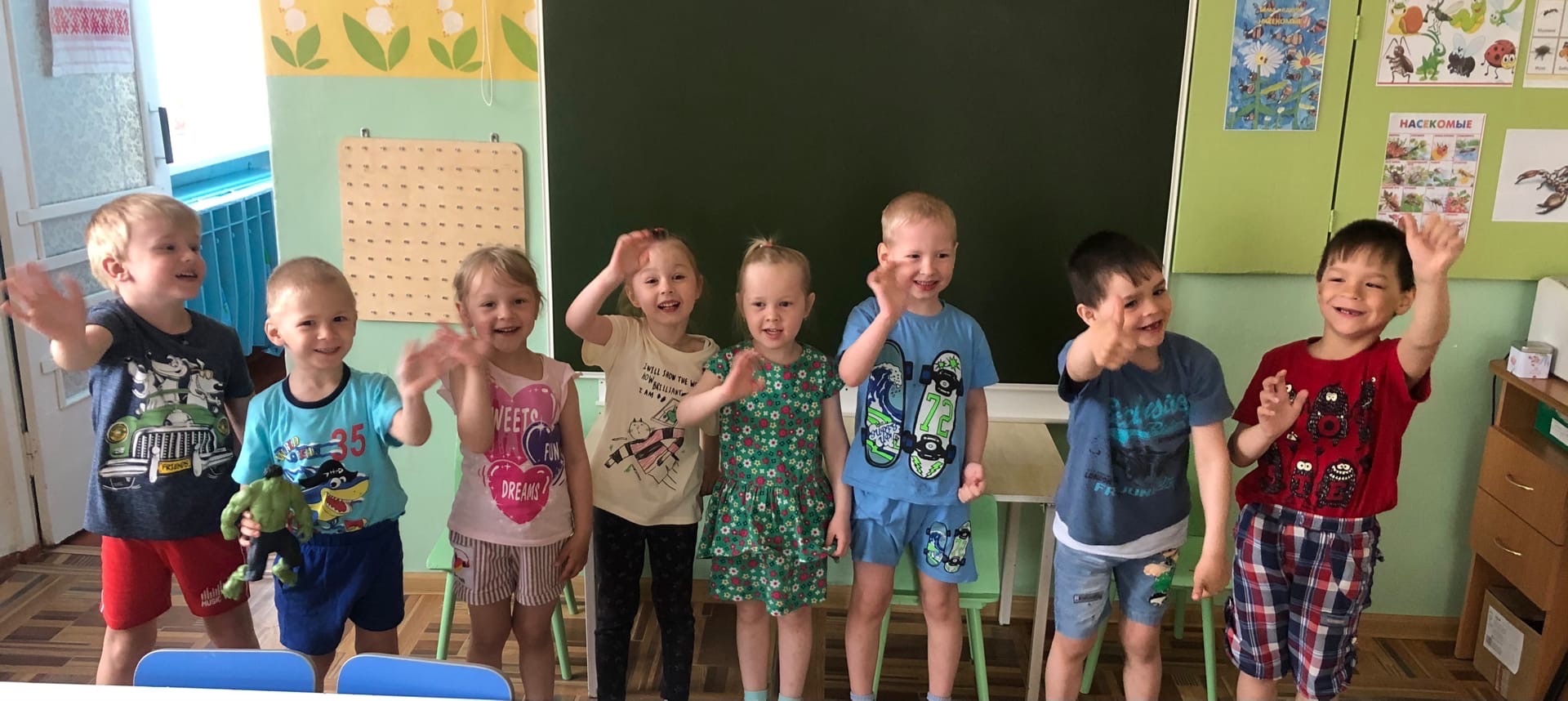 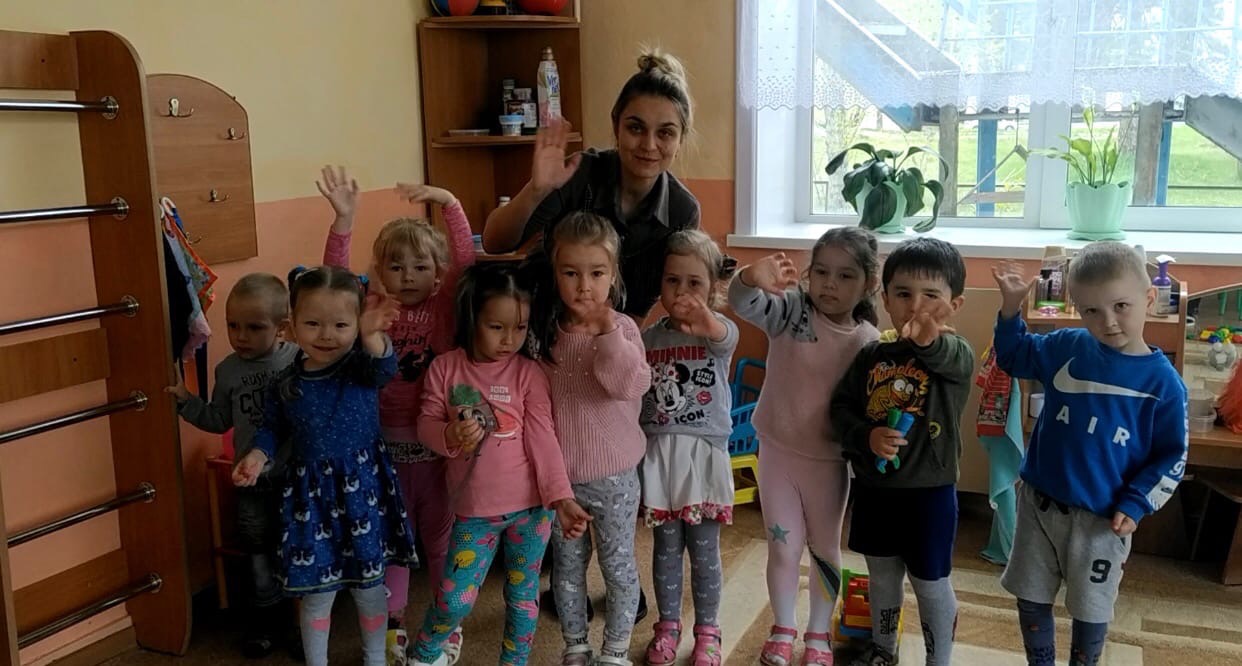